Специфика организации  коррекционной работы при реализации ФГОС НОО для детей с ОВЗ на уроках  физической культуры
Столярова Тамара Александровна, учитель физической культуры МБОУ «С(К)ОШ № 11 г. Челябинска»
Коррекционные методики и технологии 
в реализации учебного предмета «Физическая культура
Проблемы:
Повышение эмоциональной возбудимости и истощаемости нервной системы;
Неустойчивость внимания;
Быстрота умственного утомления;
Частоты смены настроения.
Нарушения:
Координации движений;
Последовательности элементов действия;
Снижение ловкости и скорости выполнения движений;
Замедление формирования пространственно-временных представлений;
Трудности переключения и автоматизации;
Недоразвитие мелкой моторики.
Пути решения проблемы:

Создание образовательной среды, обеспечивающей снятие всех стресс образующих факторов учебного процесса;
Обеспечение мотивации образовательной деятельности;
Построение учебного процесса в соответствии с закономерностями становления психических функций;
Рациональная организация двигательной активности;
Обеспечение адекватного восстановления сил;
Обеспечение прочного запоминания.
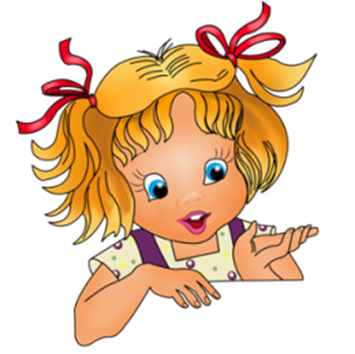 В игре детей есть часто смысл  глубокий
И.Ф.Шиллер
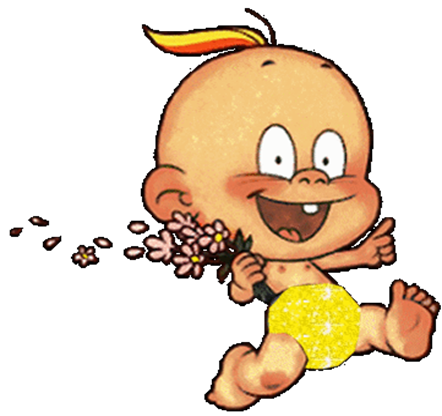 Задействовать анализаторы: 
Слуховой;
Зрительный;
Кинестетический;
Рече-двигательный
Кинезиологический аспект.
Игры с мячом и ракеткой – развитие мелкой моторики.
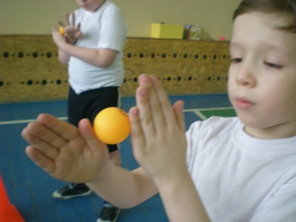 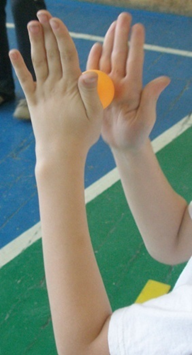 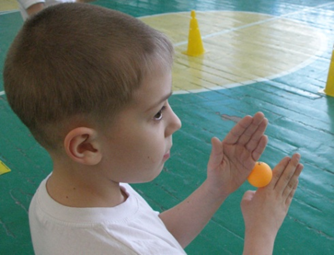 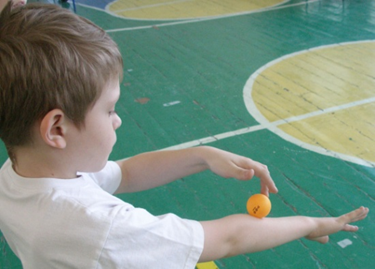 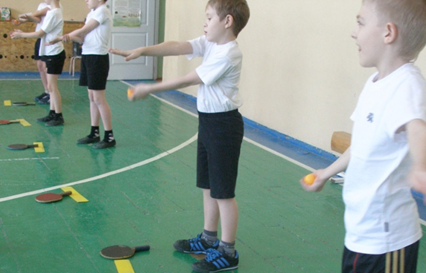 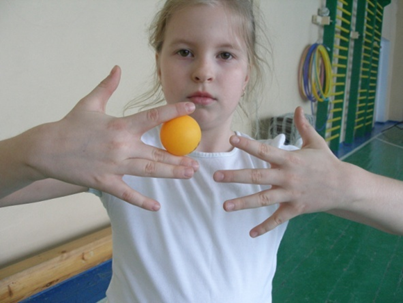 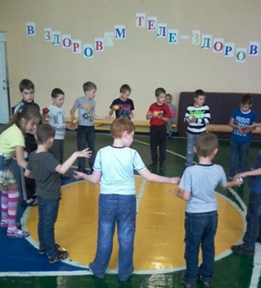 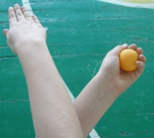 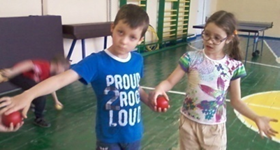 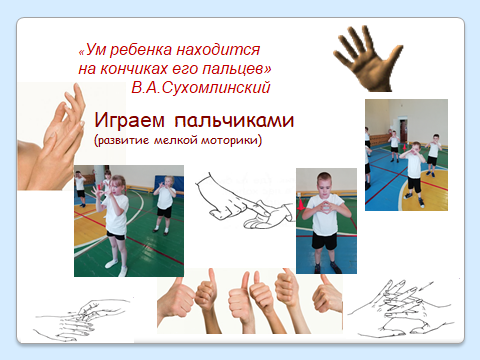 Массаж и самомассаж – как  коррекционные технологии. 
	Массаж создает безопасную и нейтральную ситуацию – эмоционального равновесия. 
	Массаж также помогает повысить уверенность в себе, снять эмоциональные блоки, вернуть ясность мысли.
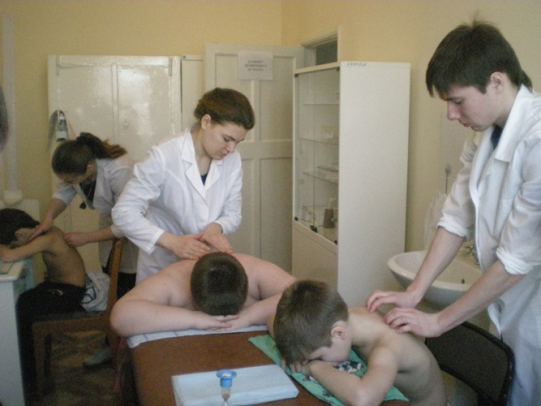 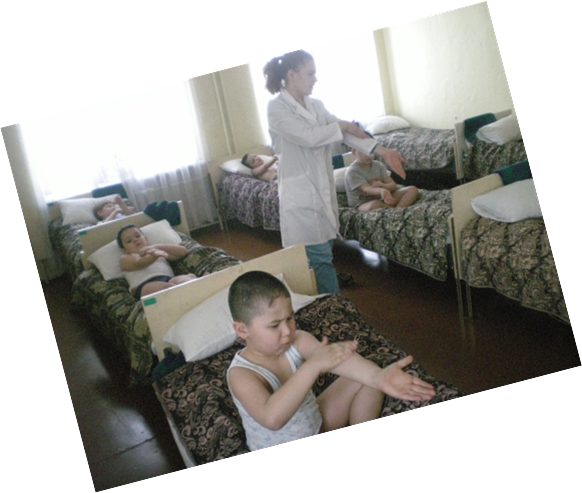 Массаж делает дыхание более глубоким. 
	Кровеносные сосуды и капилляры расширяются, улучшается циркуляция, и в кровь поступает больше кислорода.
	Расслабляя и растягивая мышцы, сжавшиеся и сократившиеся от напряжения, массаж помогает вернуть тканям тела гибкость, подвижность и эластичность.
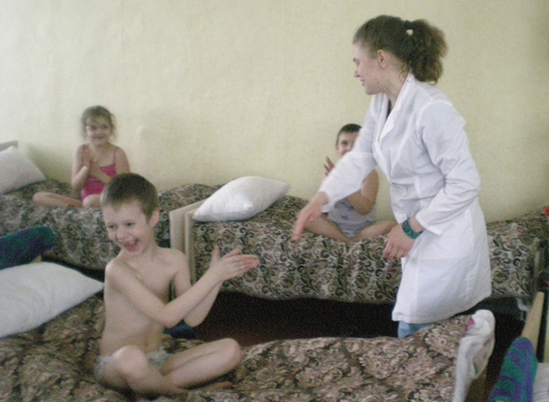 Дыхательная гимнастика – 
развитие просодической стороны речи: 
выработка сильной воздушной струи, работа над правильным речевым дыханием, чувством ритма.
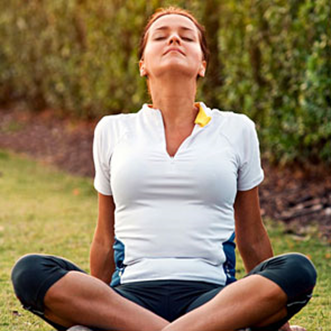 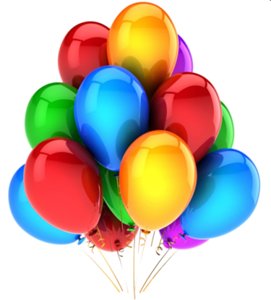 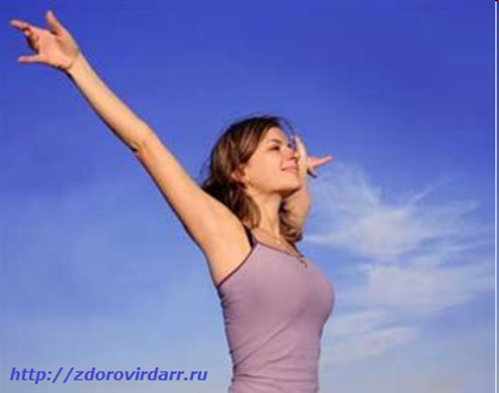 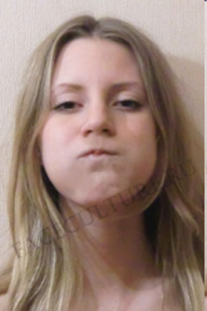 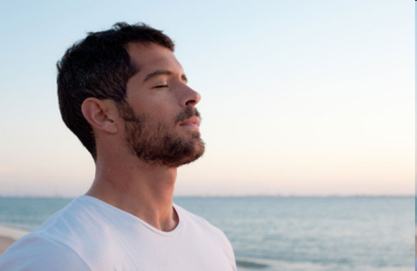 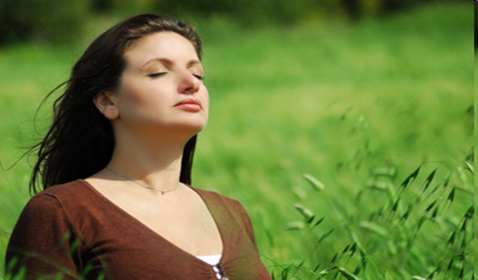 Коррекционно-профилактические игры и упражнения -  формирование умения точности воспроизведения, ориентирования в схеме собственного тела.
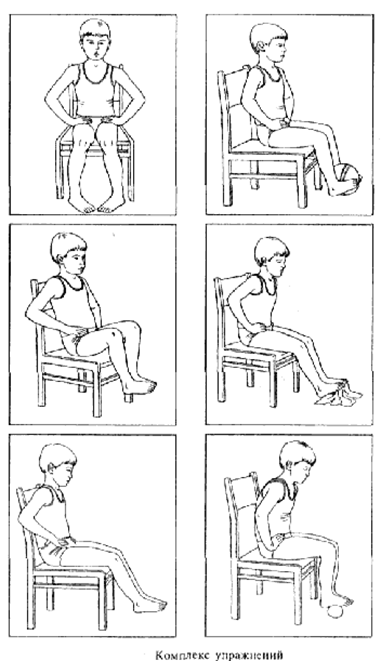 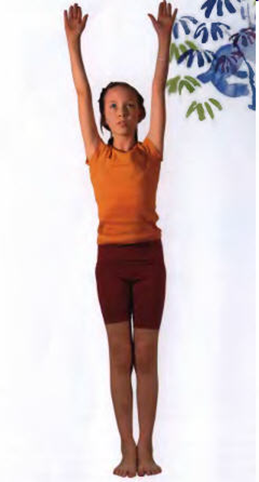 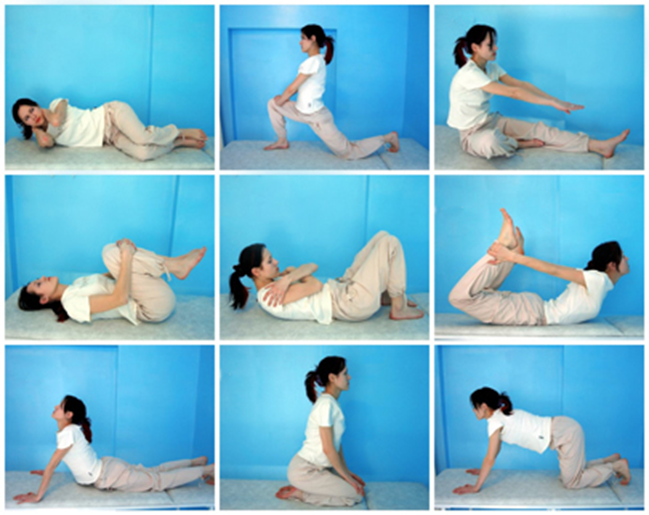 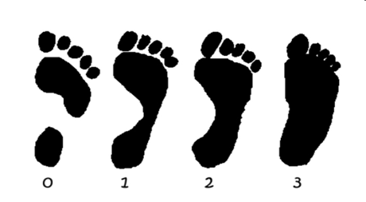 Русские народные игры
Игра - исторически сложившееся общественное явление, самостоятельный вид деятельности, свойственной человеку.    
	Игра может быть средством самопознания, развлечения, отдыха, средством физического и общего социального воспитания, средством спорта. 
	Игры являются сокровищницей человеческой культуры.
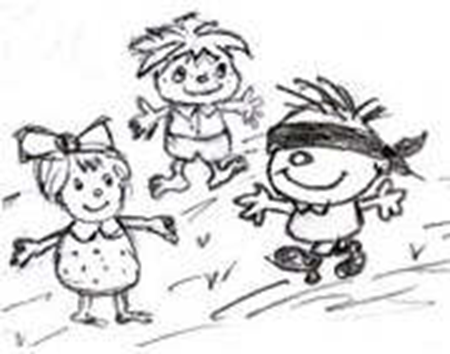 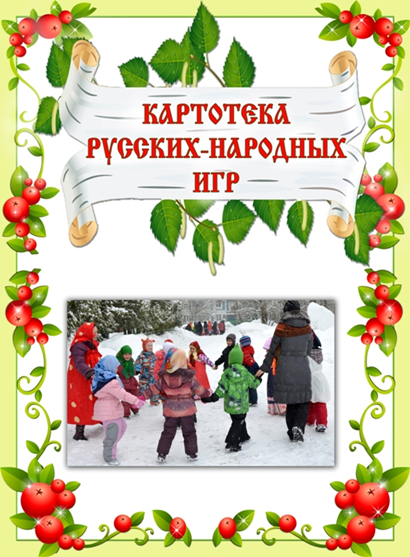 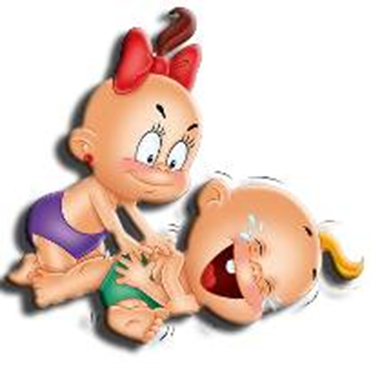